Funktion – StammfunktionZusammenhänge: Monotonie, Krümmung
Zusammenhänge Funktion – Stammfunktion
Zusammenhänge Funktion – Stammfunktion
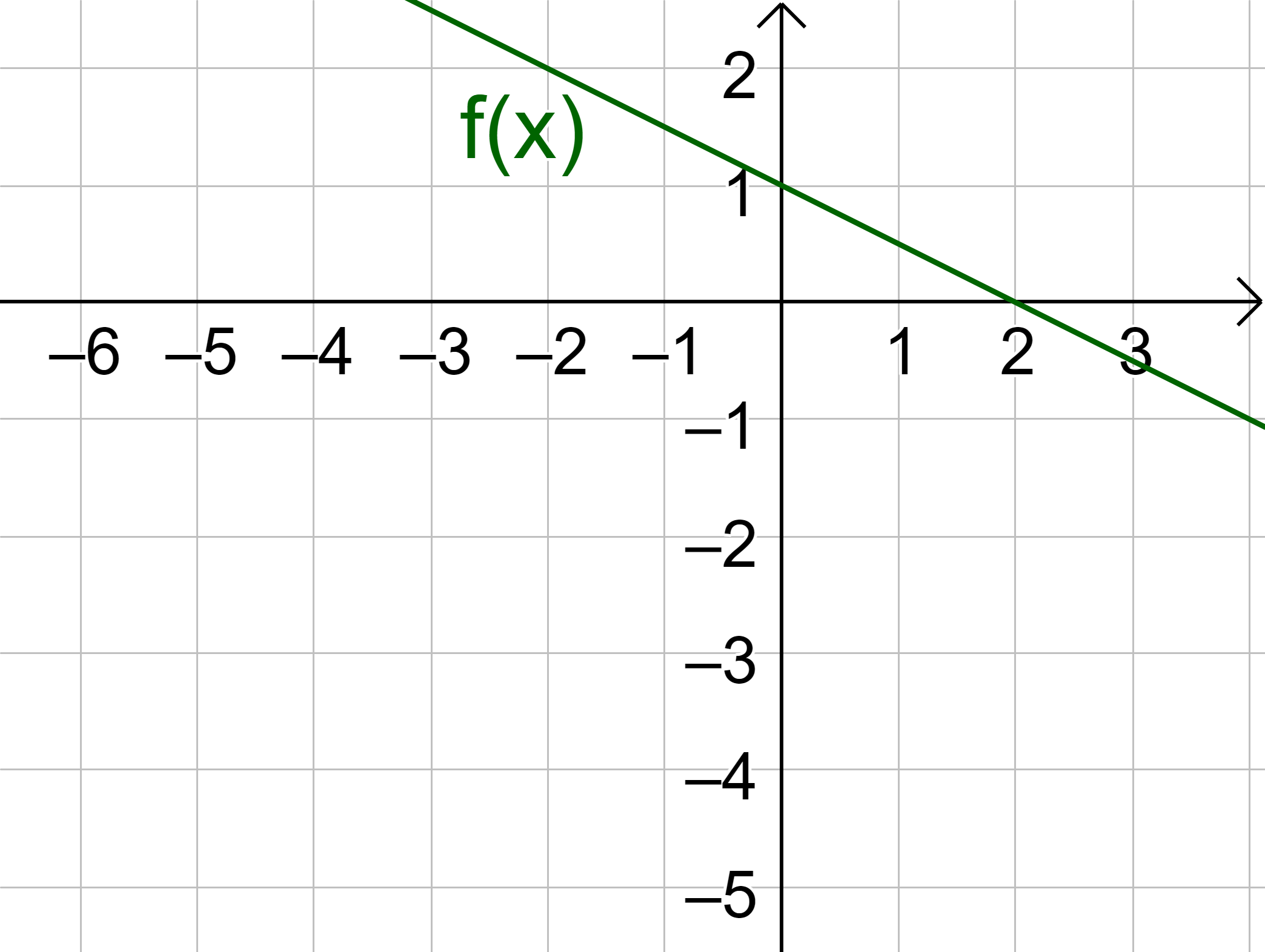 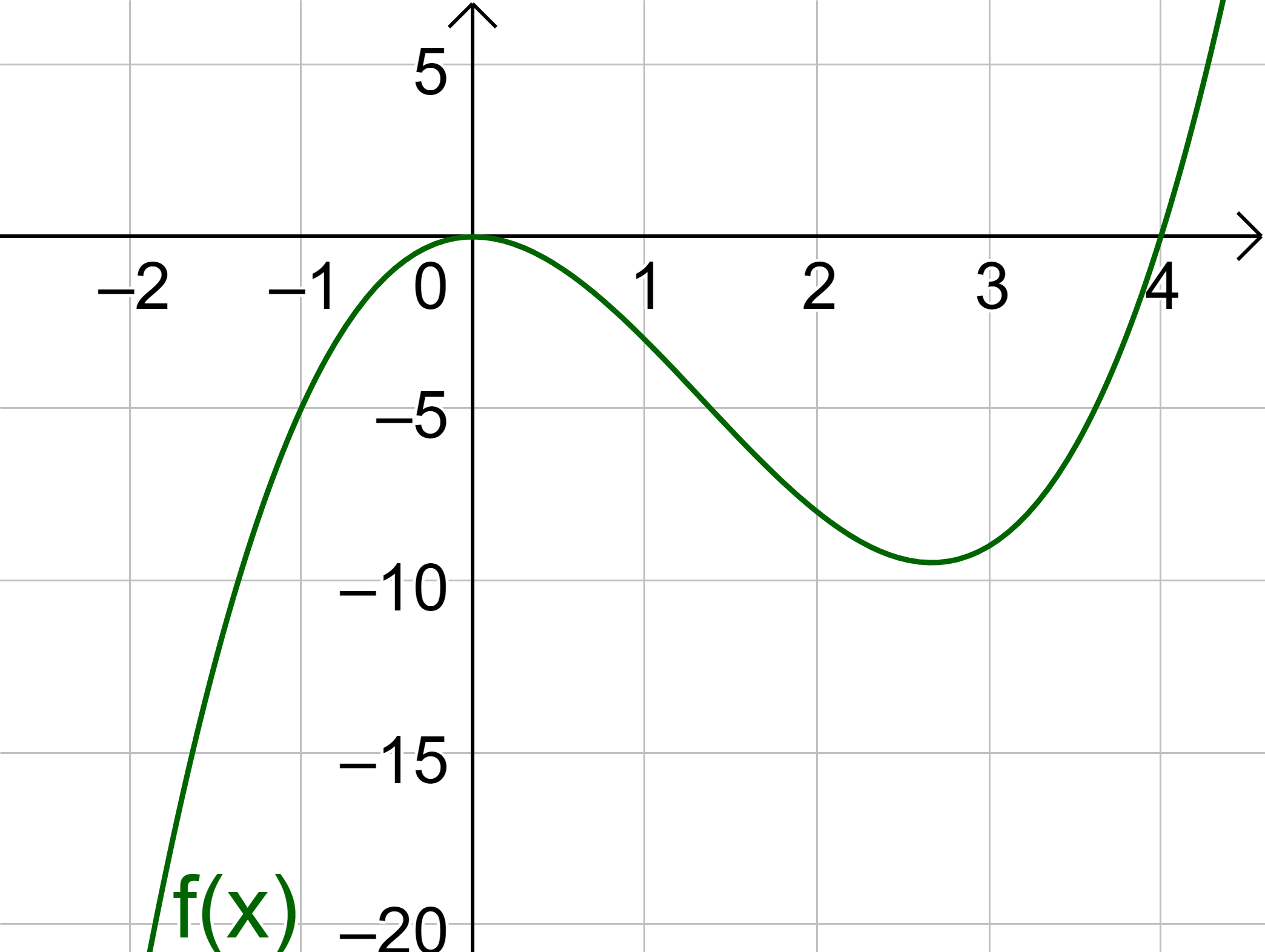